Inclusive Health Advocacy
[Speaker Notes: I’m excited to speak with you today about inclusive health advocacy. This is a new area of work for many Special Olympics Programs. 

Like I will talk about, a lot of advocacy work is very specific and local. That is why this presentation has a lot of general information that is more like guidance.]
What is inclusive health?
Inclusive health means
people with intellectual disabilities (ID) have access to the quality health care that meets their needs.
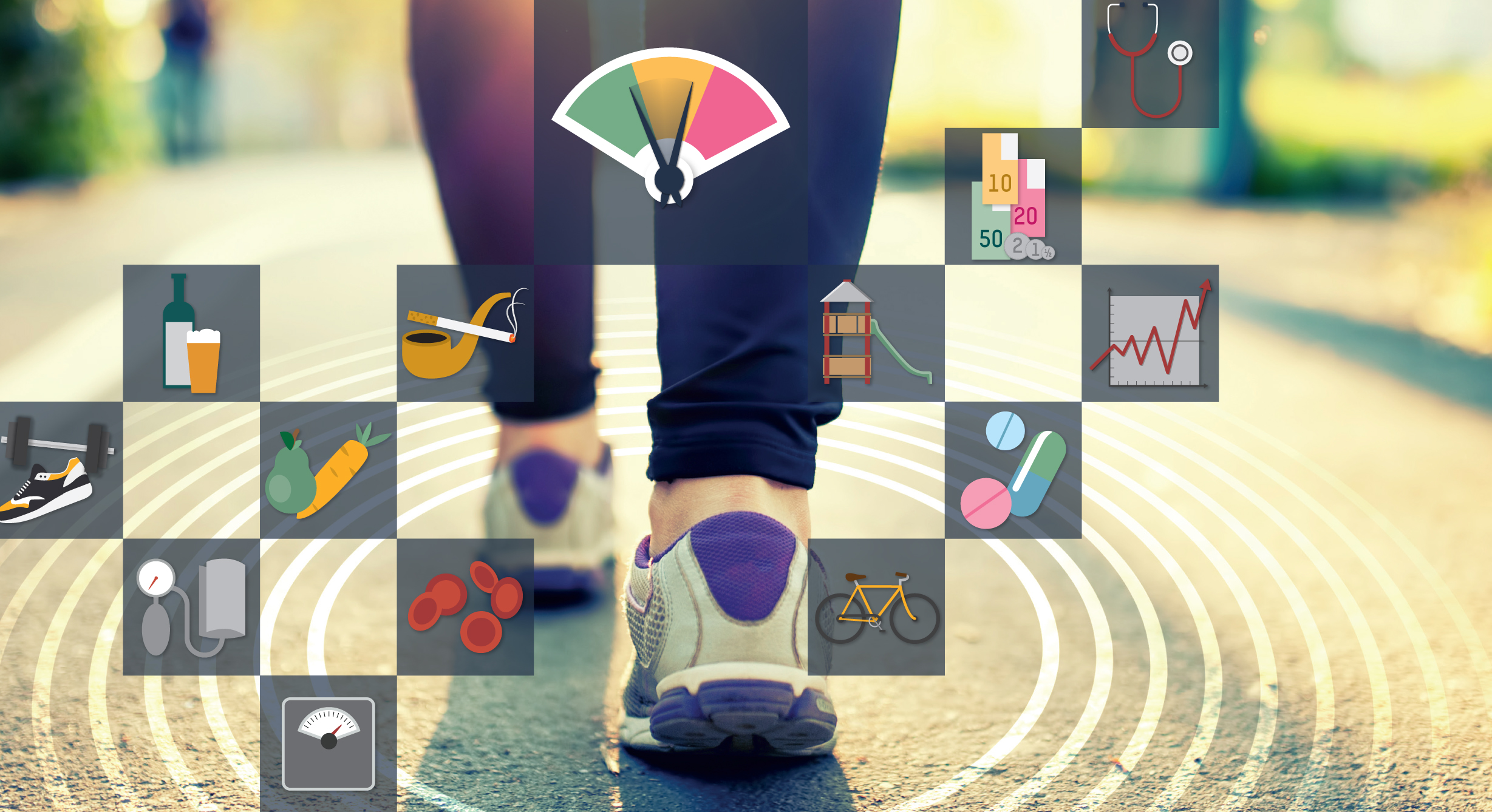 What is inclusive health?
No access = poor health
Access to poor quality care = poor health

Access 
+ good quality care 
+ meets your needs =
Inclusive health
What is inclusive health?
Inclusive health means:
Health systems provide some services



There are low or no barriers to people with intellectual disabilities getting these services



Health professionals provide quality care for all
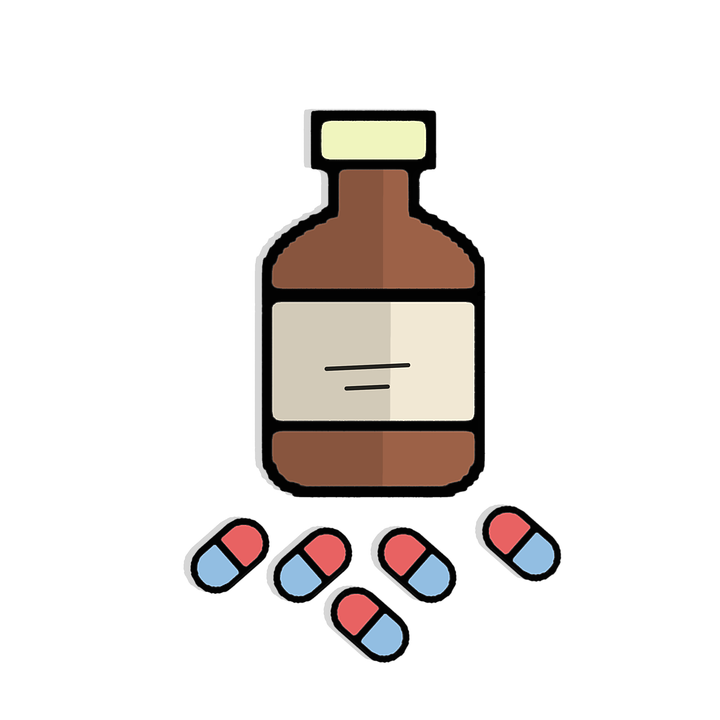 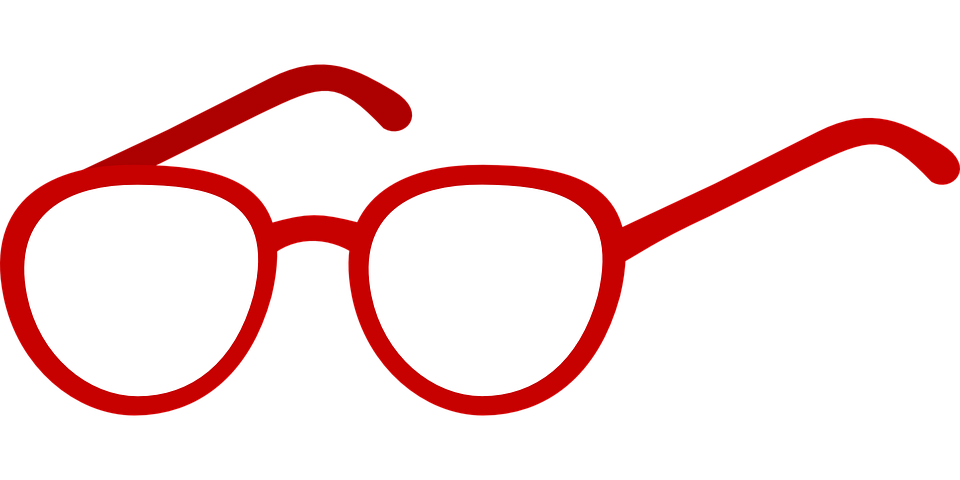 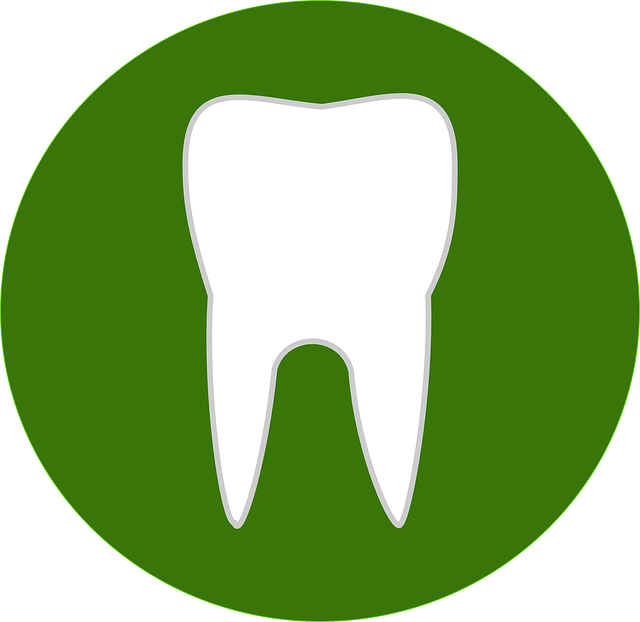 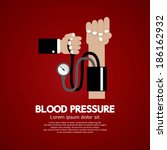 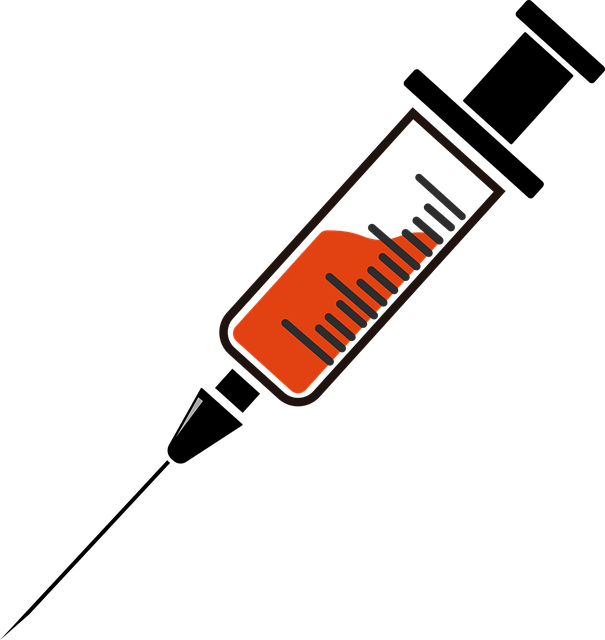 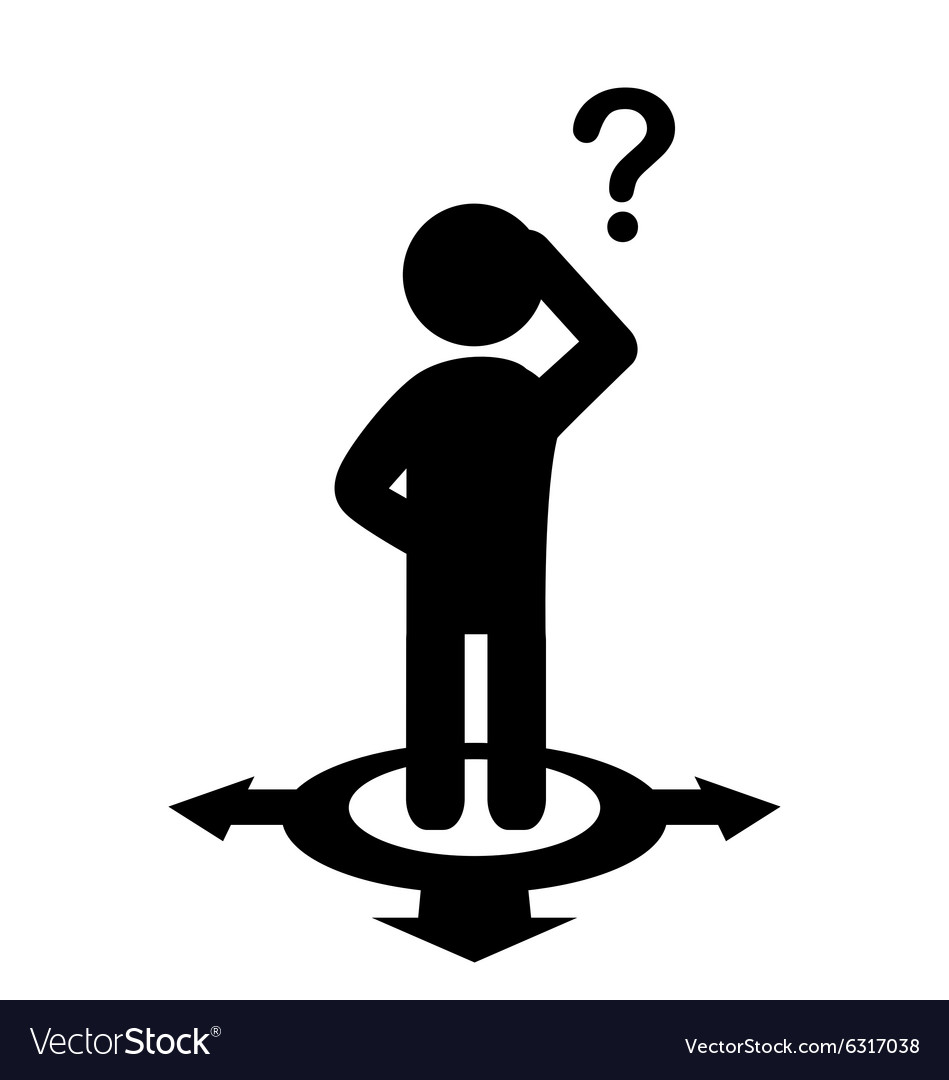 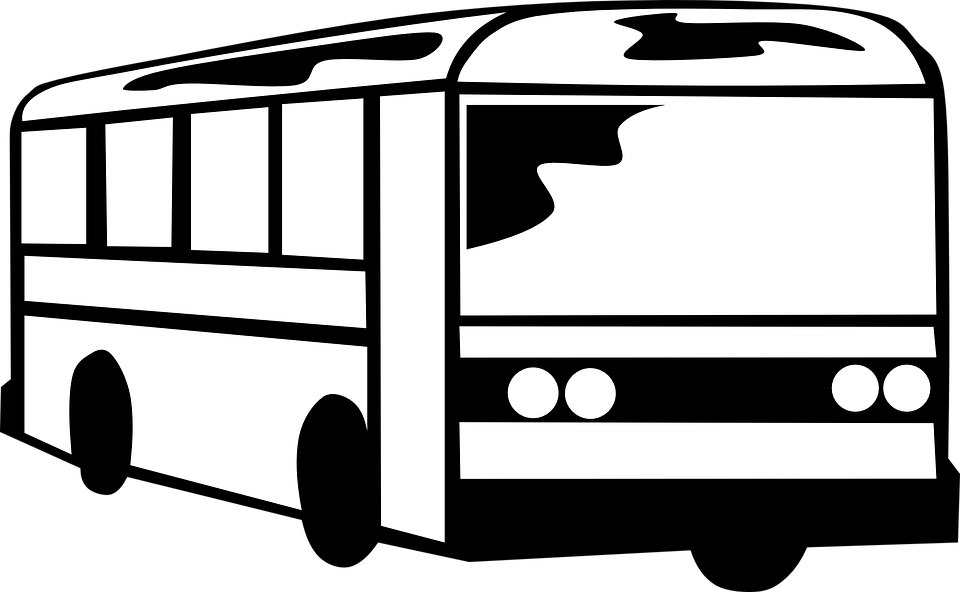 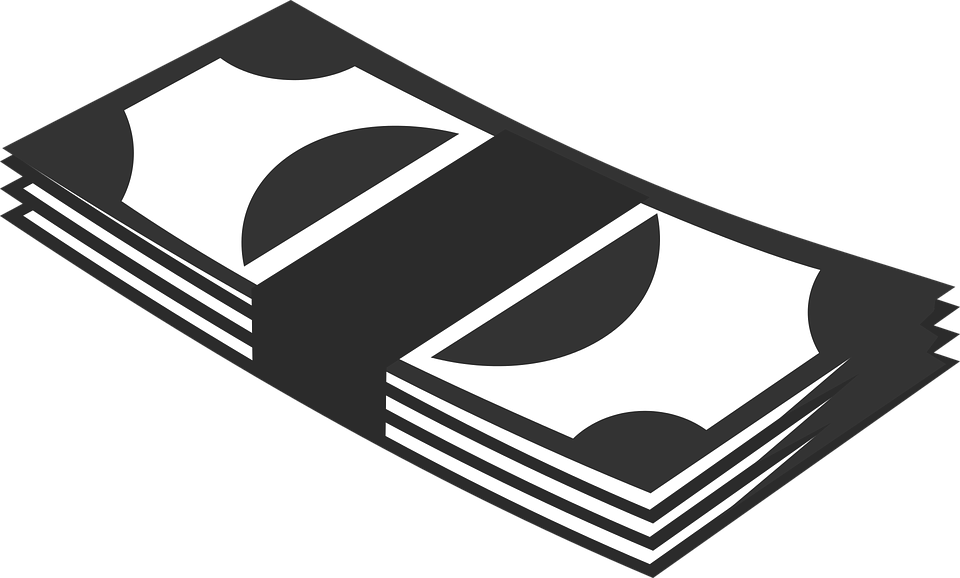 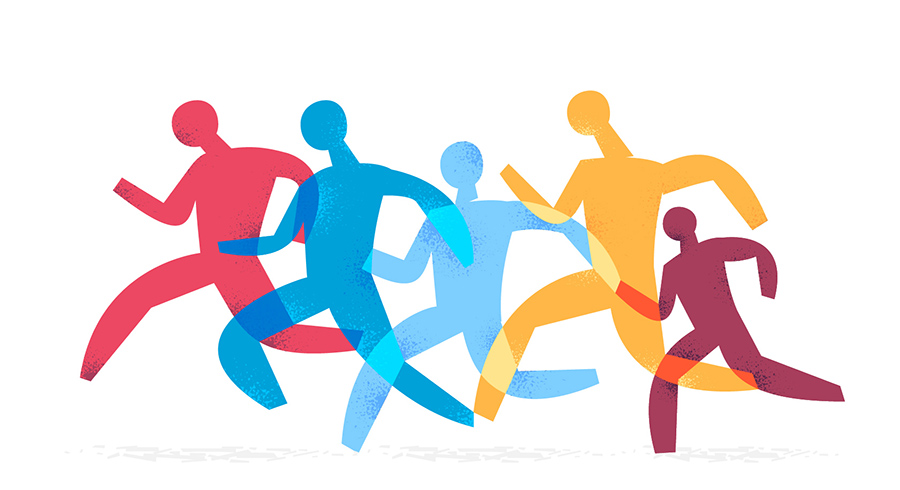 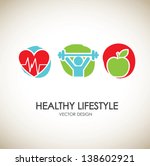 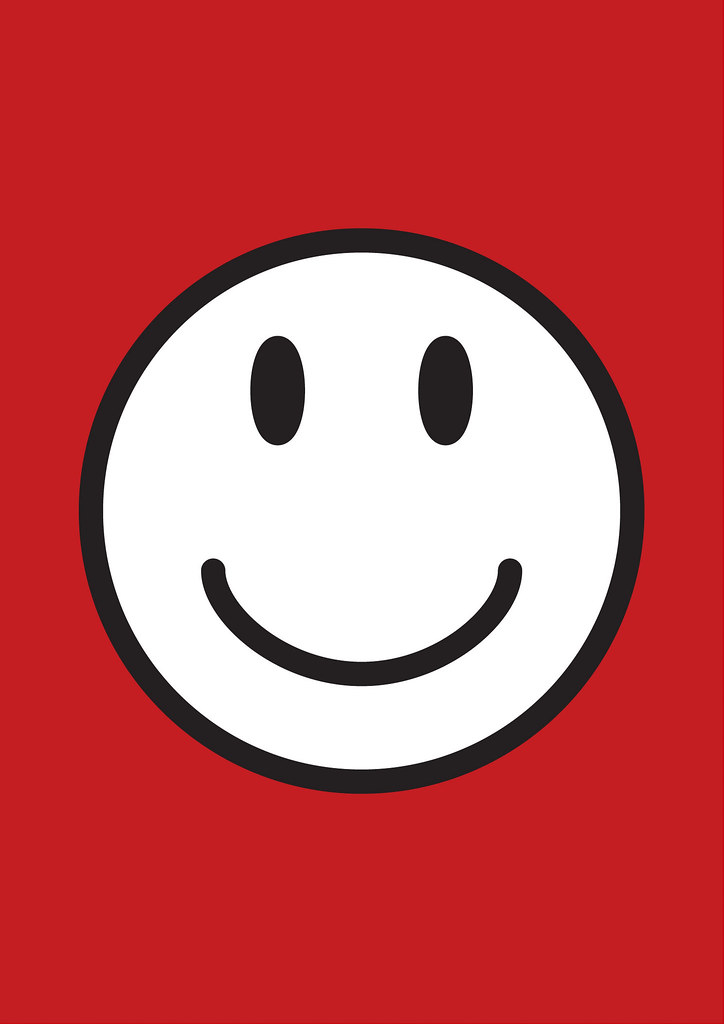 Why do we need inclusive health?
Health is important to being able to participate in society. 



All people deserve to be in their best health. All people have a right to health.
But people with ID tend to be in poorer health than people without ID.
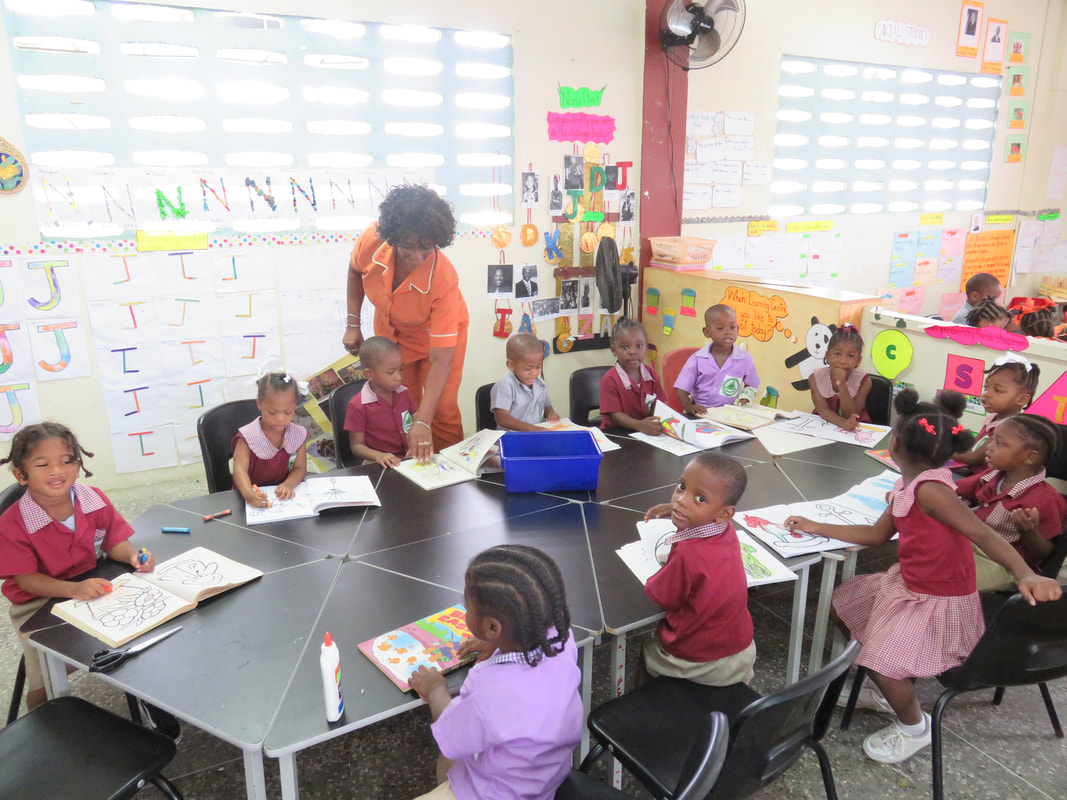 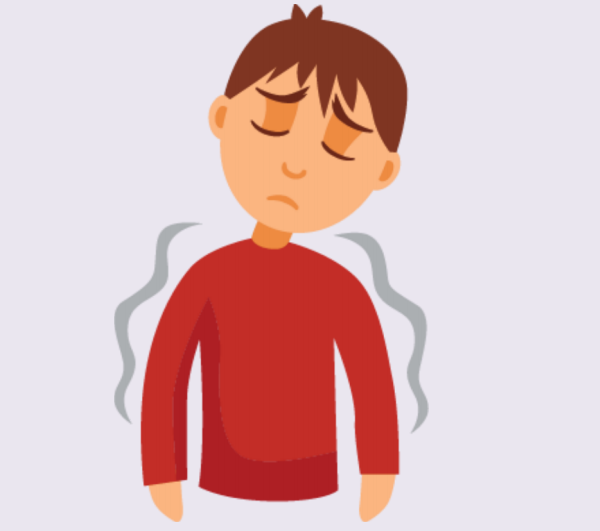 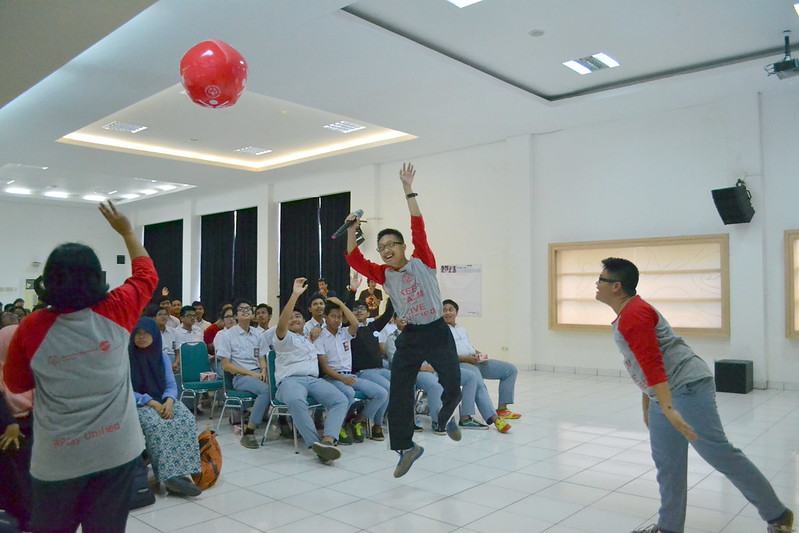 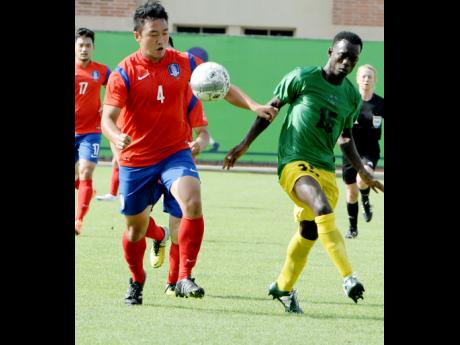 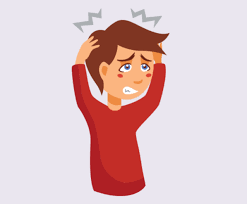 Why do we need inclusive health?
People with ID tend to be in poorer health than people without ID.
They are: 
5 times more likely to have diabetes

3 times more likely to have arthritis

2 times more likely to have 
heart disease and asthma

Have a 10% higher prevalence of obesity
Die on average 16 years sooner
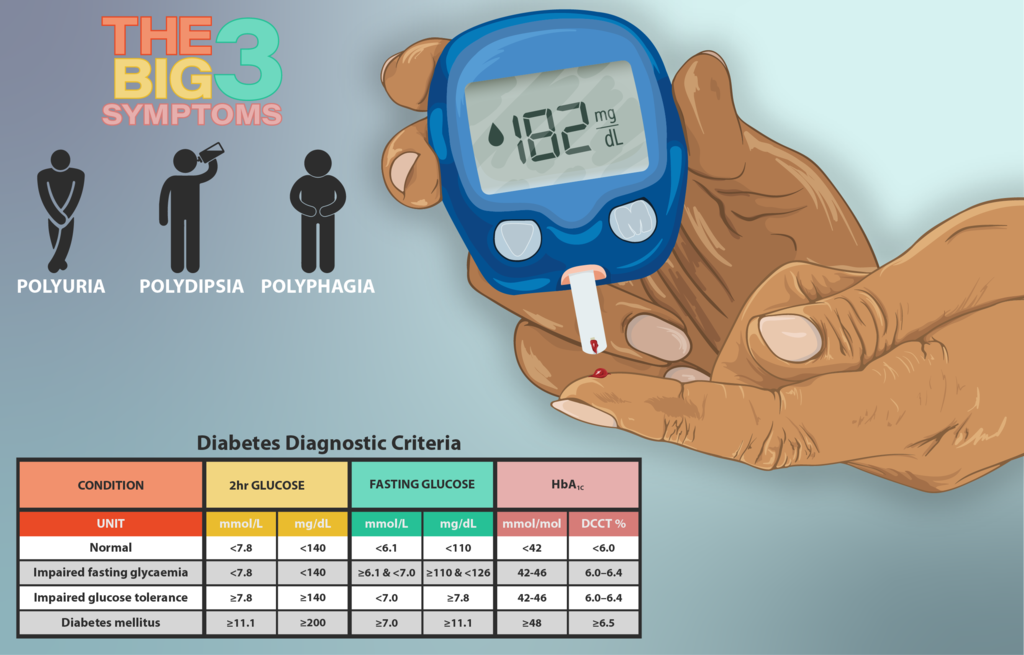 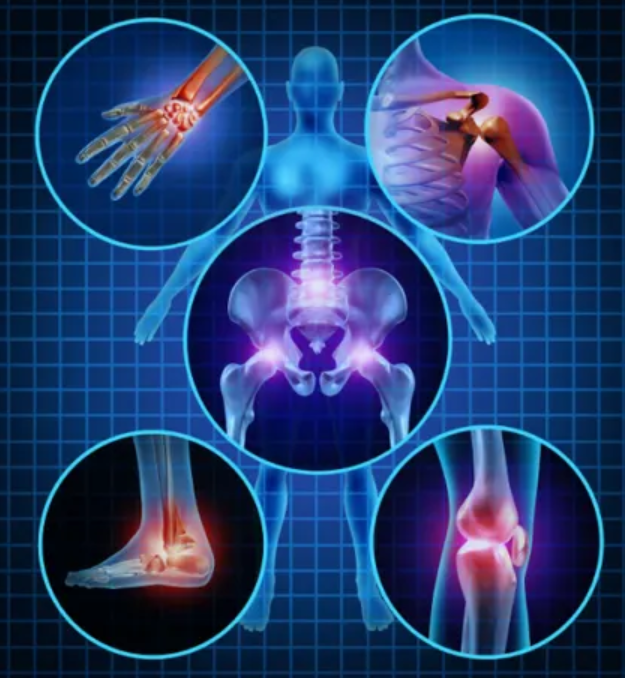 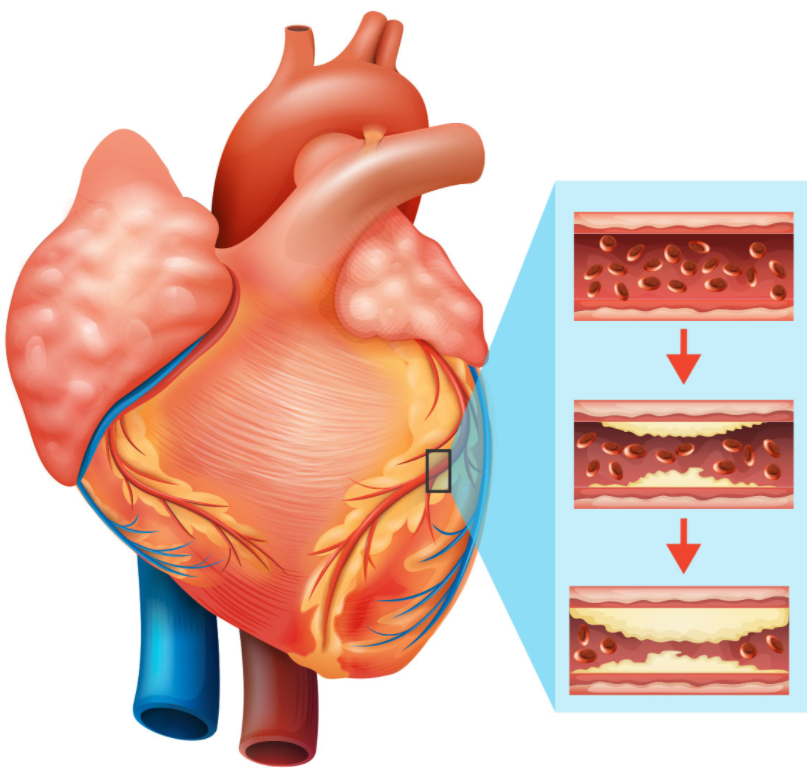 Why do we need inclusive health?
Health systems can improve people’s health. They can do this by providing health services and education. The best is when these services and education are in the community!
Health systems often do not give people with ID the services and education that meet their needs. This is a big problem!
What is advocacy?
[Speaker Notes: Trying to influence decisions]
What is advocacy?
Speaking up for yourself
Speaking up for others
Speaking up for your community
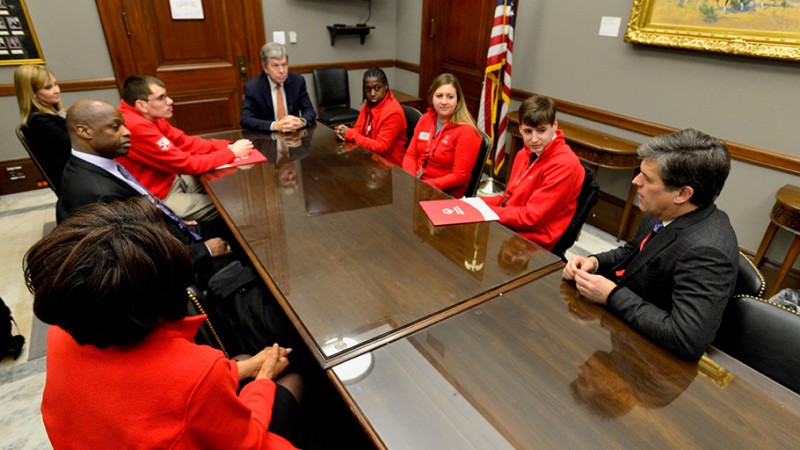 [Speaker Notes: Trying to influence decisions]
Important considerations for advocacy
Important considerations for advocacy
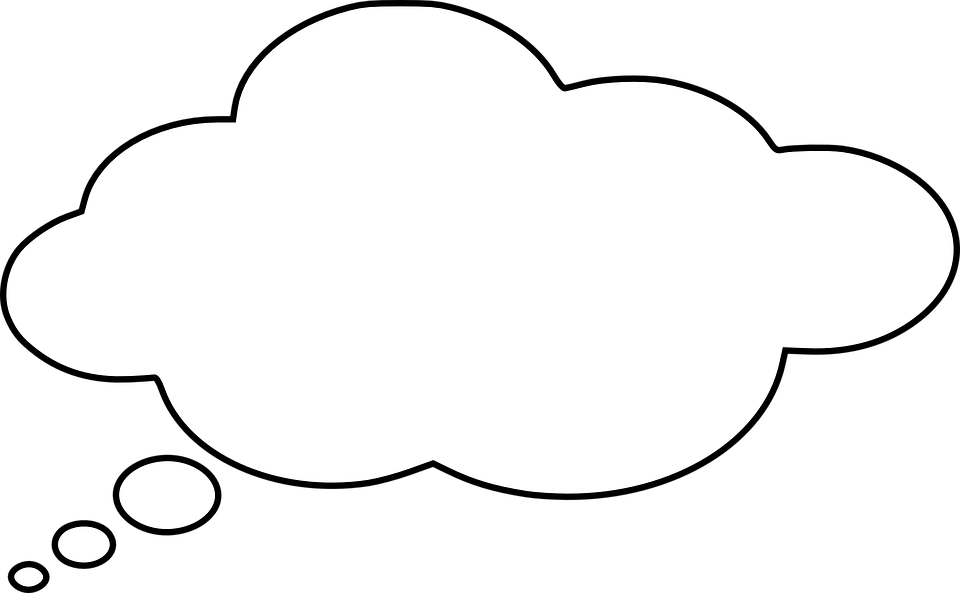 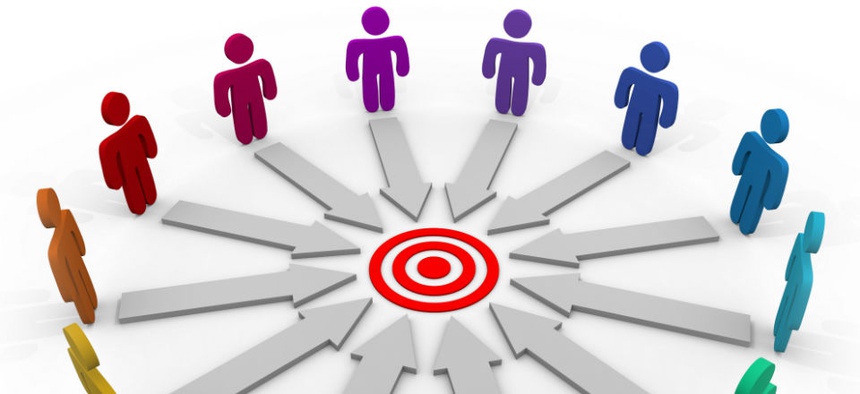 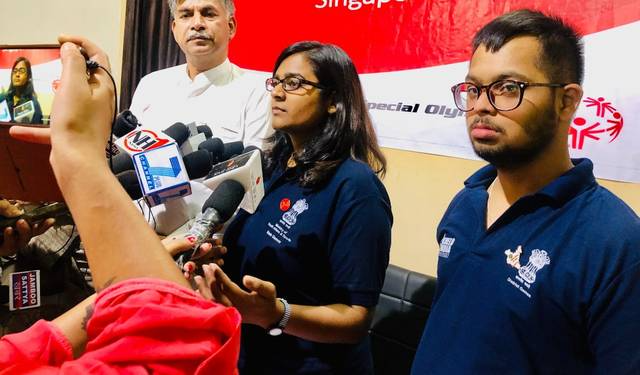 Important considerations for advocacy
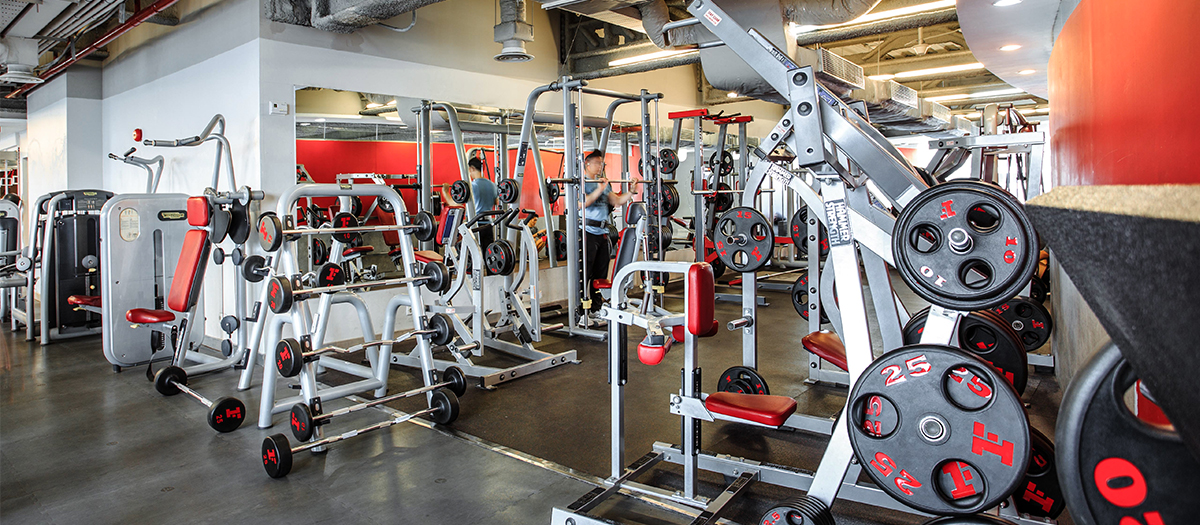 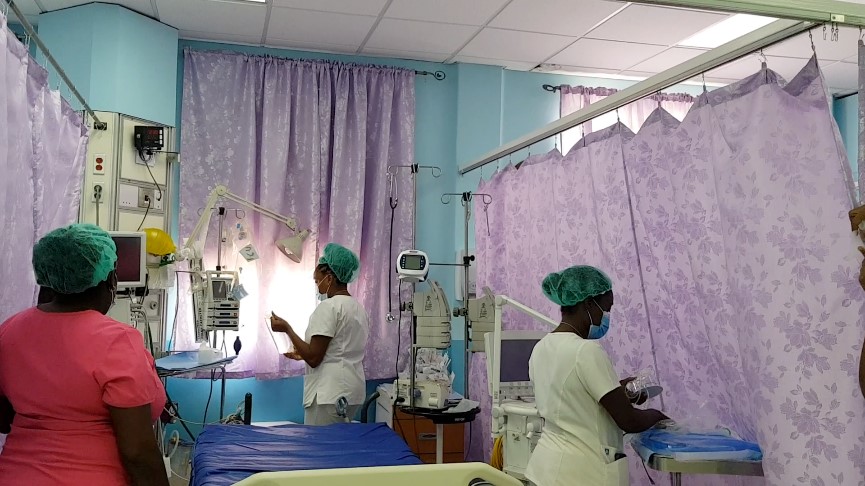 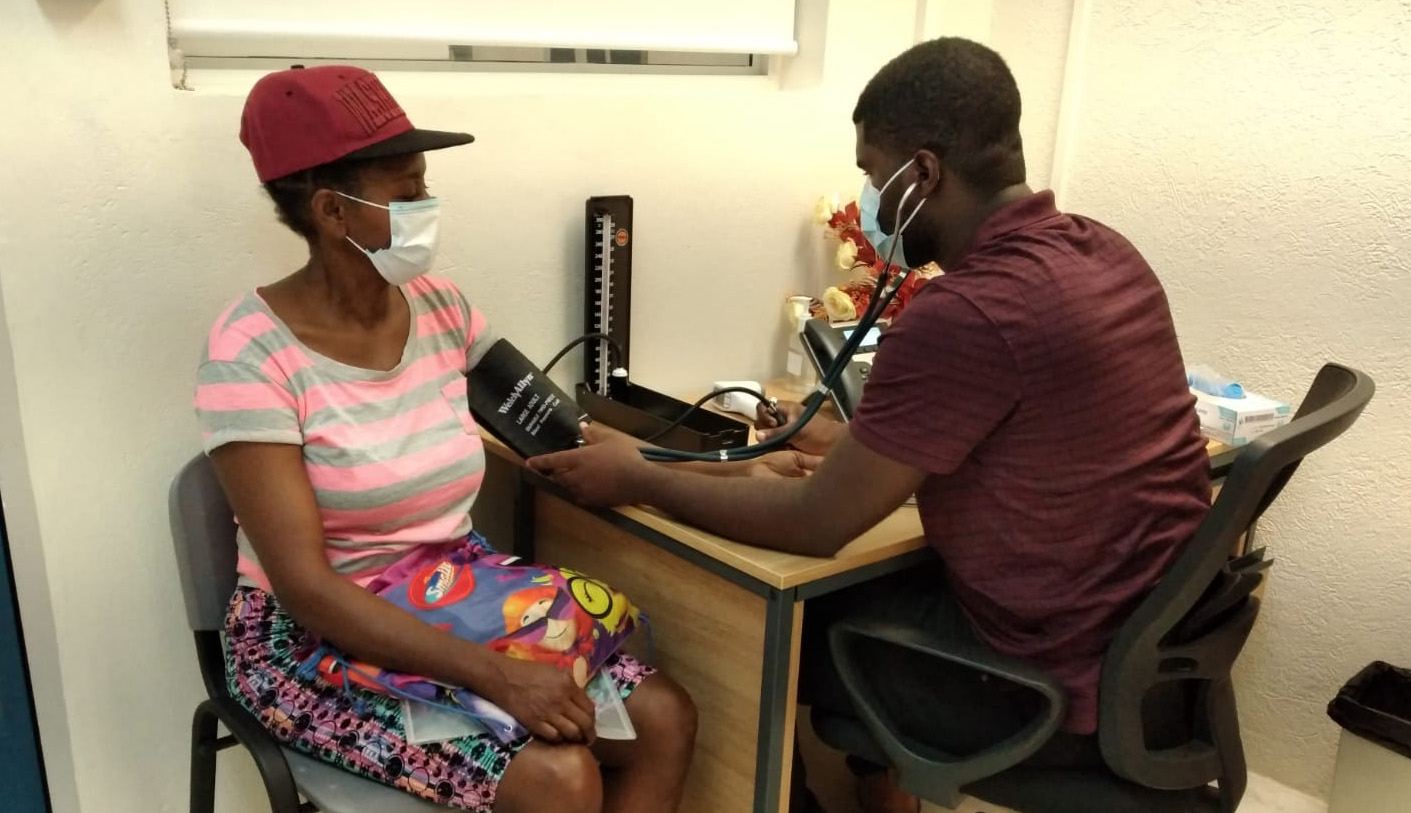 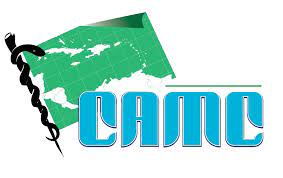 Important considerations for advocacy
Important considerations for advocacy
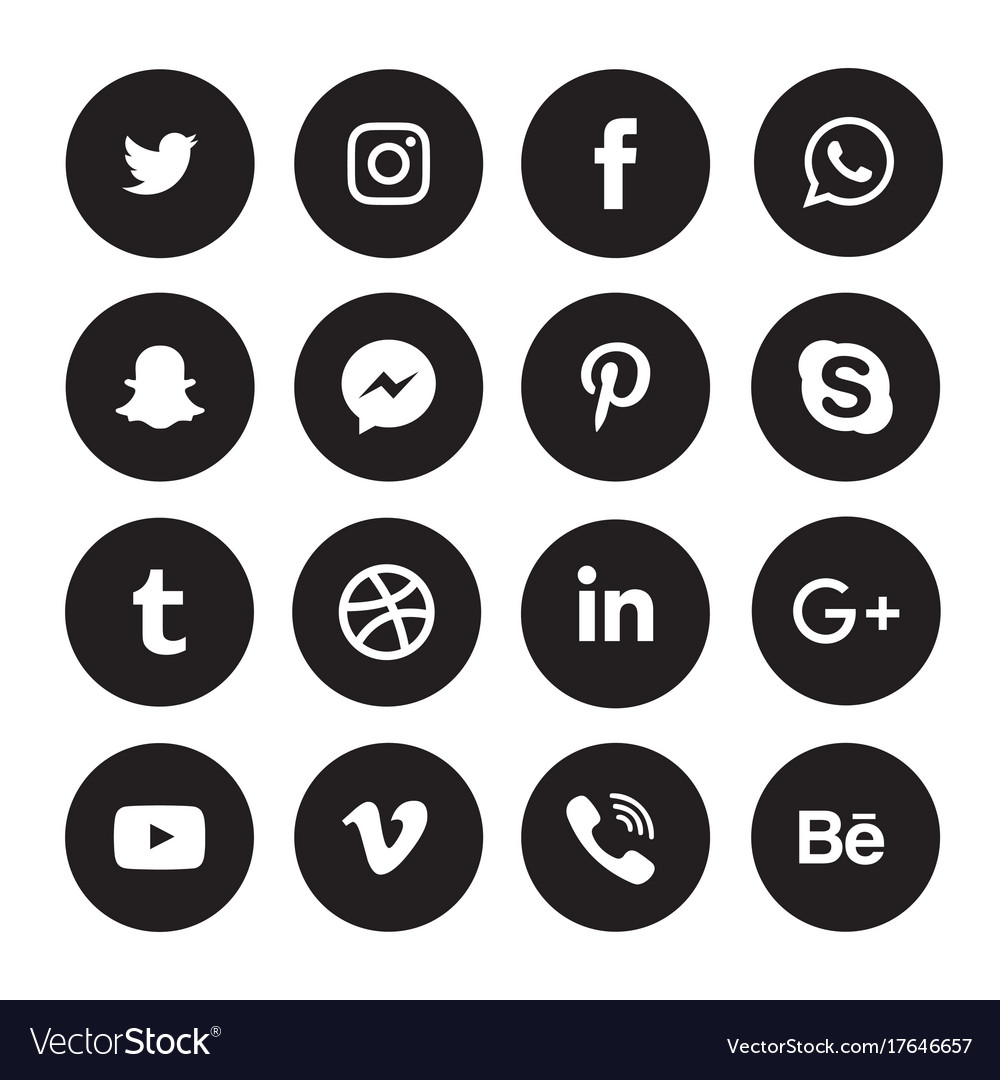 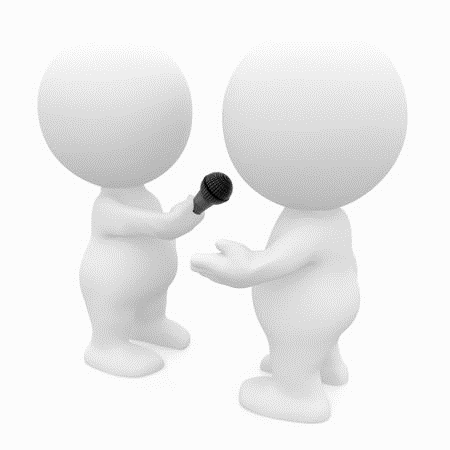 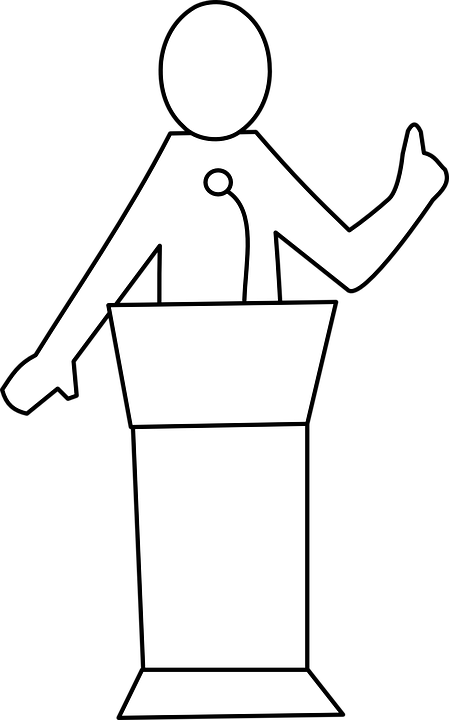 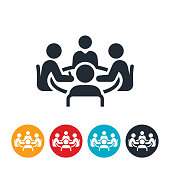 Important considerations for advocacy
Data are units of information. Examples of data:
6 out of every 10 Special Olympics athletes in the Caribbean who have been screened at Healthy Athletes have flexibility problems.
Almost half (48%) of Special Olympics Caribbean athletes screened at Healthy Athletes had untreated tooth decay!
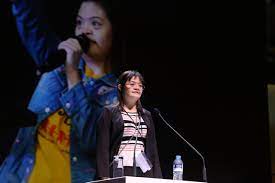 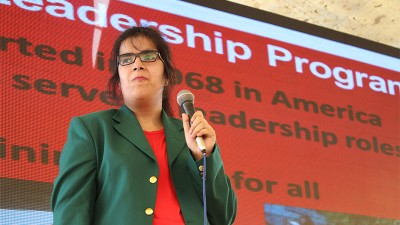 Important considerations for advocacy
Activity
Pick a specific inclusive health problem you want to solve.
What goal do you want to achieve?
Who in your local community, state, province, region or country can help you achieve your goal?
What can that person can do?
What do you want them to know?
Acknowledgment
The original version of this document was developed with funding from many sources, including in the United States by Grant Number NU27DD000021 from the Centers for Disease Control and Prevention (CDC) of the U.S. Department of Health and Human Services (HHS), with $18.1 M (64%) financed with U.S. Federal funds and $10.2 M (36%) supported by non-federal sources. 
The contents of this document are solely the responsibility of the authors and do not necessarily represent the official views of the Centers for Disease Control and Prevention or the US Department of Health and Human Services.